Studienprojekte finanzieren – eigene Ideen voranbringen
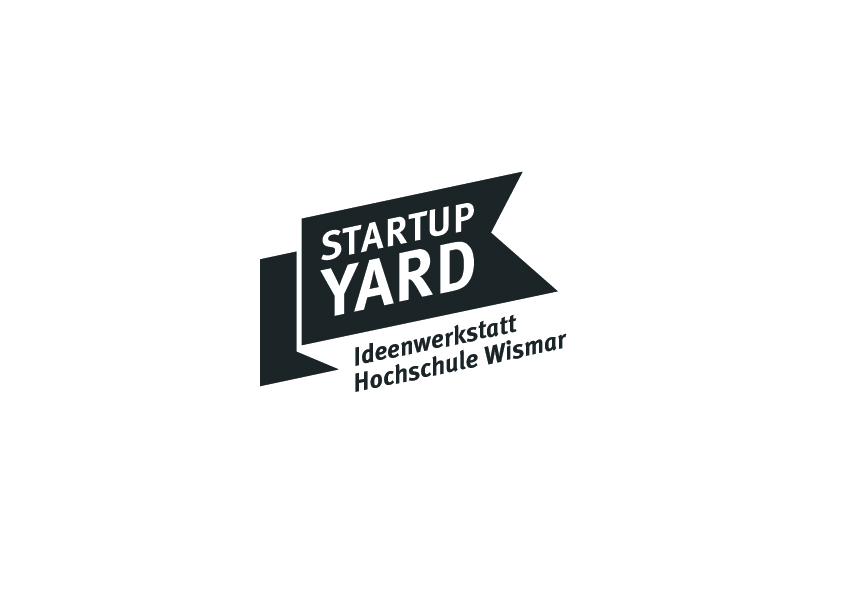 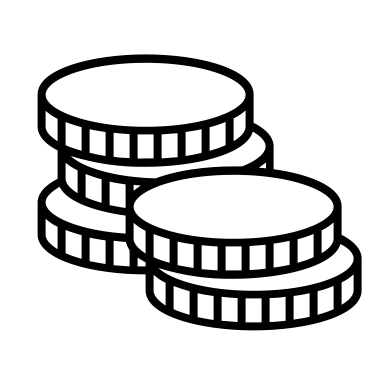 Das Problem – die Spitze des Eisbergs
Anforderungen unterscheiden sich von Studiengang zu Studiengang
Semesterarbeiten, aber noch stärker Abschlussarbeiten stehen im Fokus
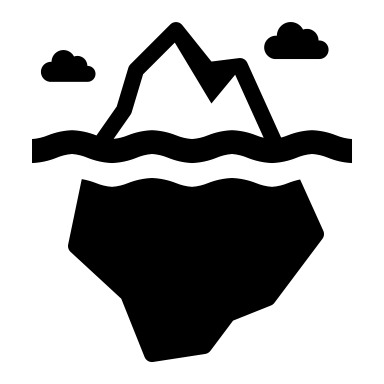 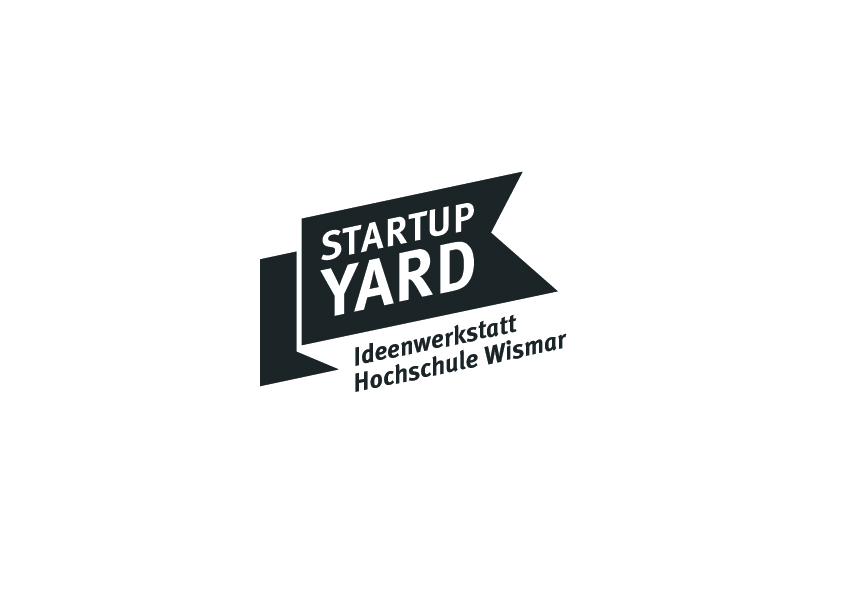 Das Problem näher betrachtet - unter der Wasseroberfläche
Kosten können auf vielfältige Weise entstehen








		(Reihenfolge der Kostenkategorien nach Häufigkeit der Anfragen)

…. und oft auch die eigenen Lebenshaltungskosten für die Zeit der Umsetzung
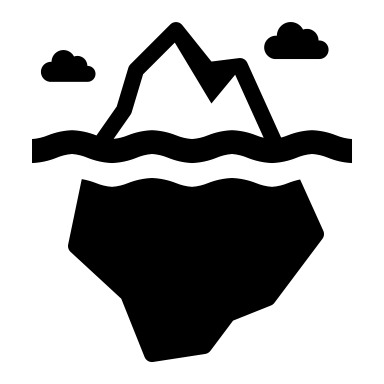 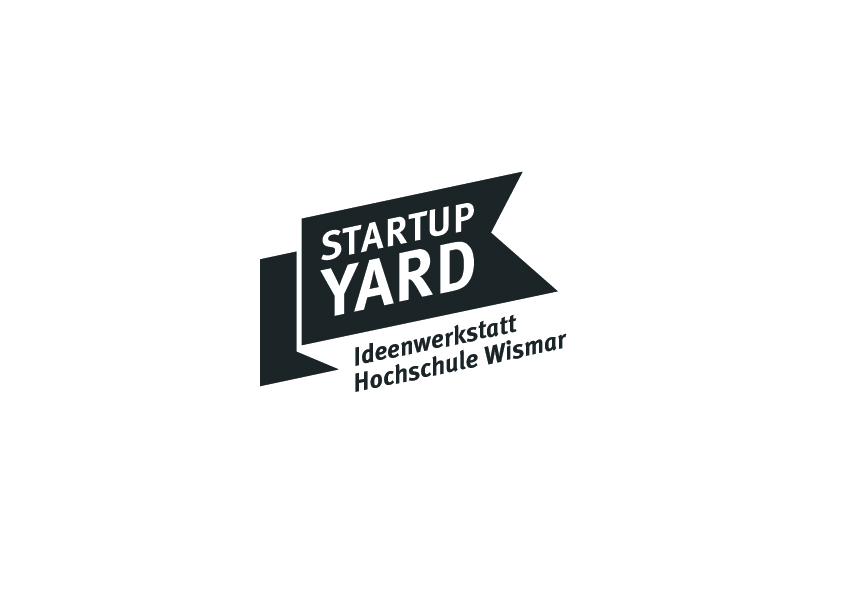 Das Problem näher betrachtet - unter der Wasseroberfläche
Meist entstehen Kosten für die Erfüllung der Anforderung aus dem Studium
Auch Praxistests, falls gewünscht, kosten Geld
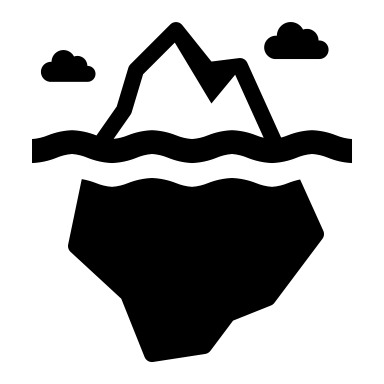 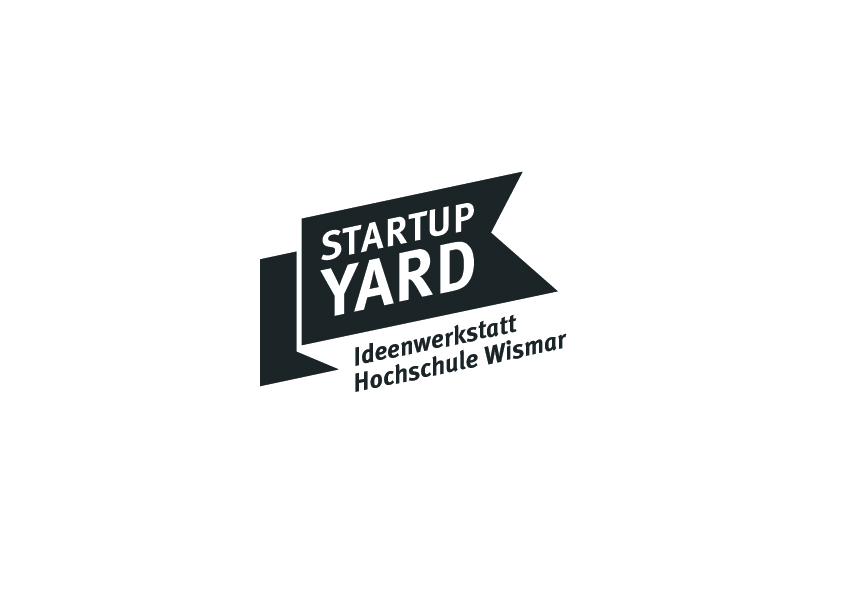 Timeline – frühzeitig planen
StartUpYard und Werkstätten ansprechen
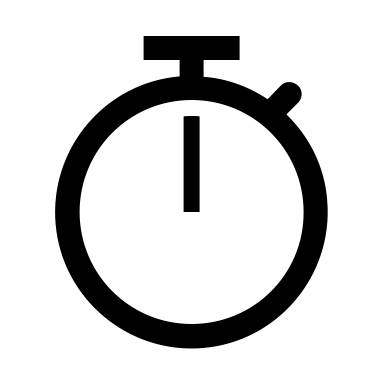 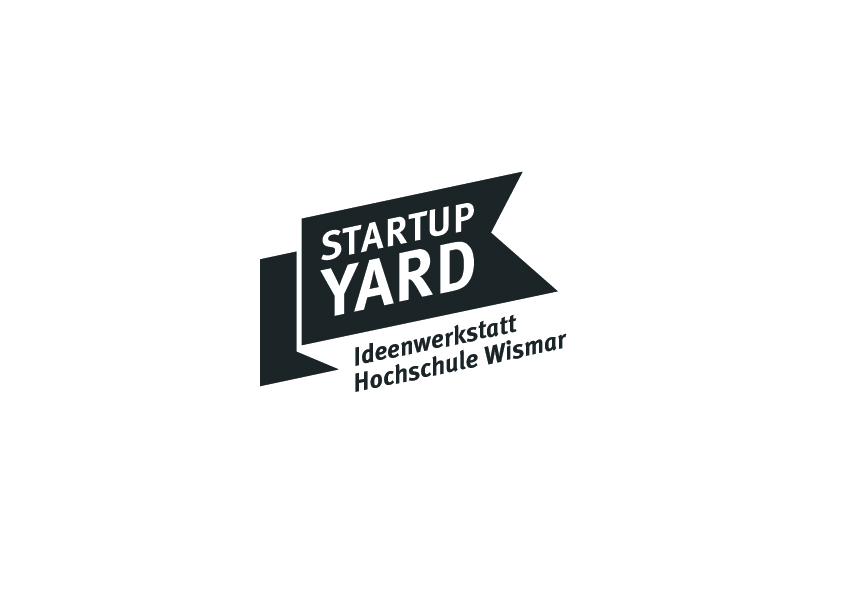 Lösungsansatz_1: Softwarelizenzen
Nutzung vorhandener Ressourcen (StartUpYard, InnovationPort Wismar)

Einsatz von OpenSource-Software 
   (Achtung – bei späterer gewerblichen Nutzung können Kosten entstehen)

Vergünstigte Studierendenlizenzen 
   (müssen oft gesondert angefragt werden, wir bescheinigen gern die  
     Nutzung im Rahmen einer Studienarbeit)
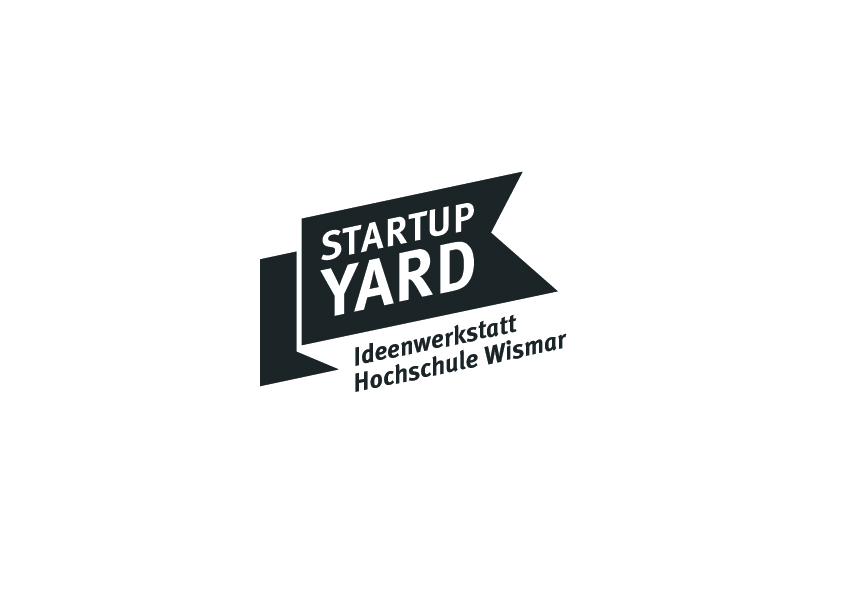 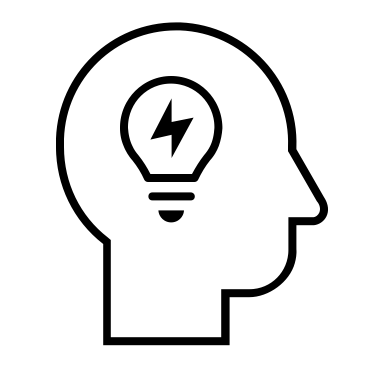 Lösungsansatz_2: Herstellkosten und Produktion durch Dritte
Maschinen können in den Werkstätten, der StartUpYard und in Haus 28 (interdisziplinäre Projektwerkstatt) genutzt werden (kostenfrei)

Auftragsfertigungen via Zentralwerkstatt (im Rahmen der Lehre kostenfrei,   u.a. Beauftragung durch Robert-Schmidt-Institut für außercurriculare FuE-Teams)

Auftragsfertigungen via Partner aus der Wirtschaft (kostenfrei, wenn diese Interesse am Produkt haben)
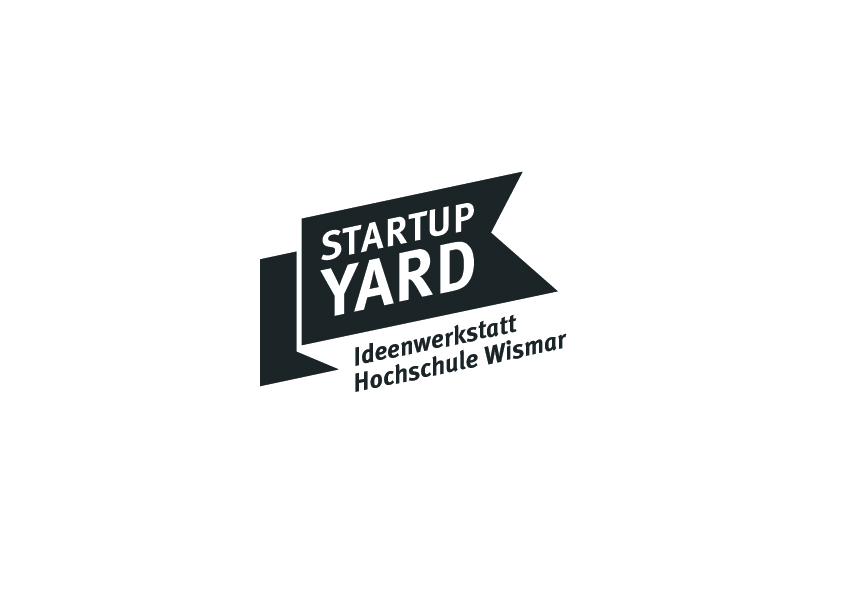 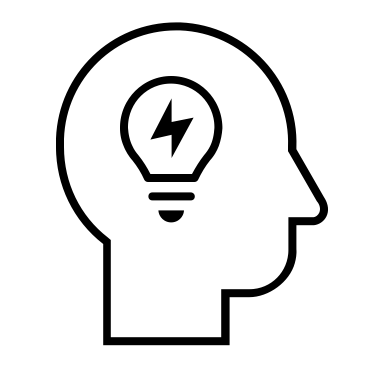 Lösungsansatz_3: Materialkosten
KickStart-Ideenwettbewerb Gewinner:innen können Material erhalten

Material via StartUpYard (gefördert bis 04/2024) bei Vorliegen von:
Innovationsgehalt: Neuheit der Idee
Marktpotenzial: lässt sich die Idee am Markt platzieren?
Realisierungswahrscheinlichkeit: Wie realistisch ist die tatsächliche Umsetzung des Vorhabens?
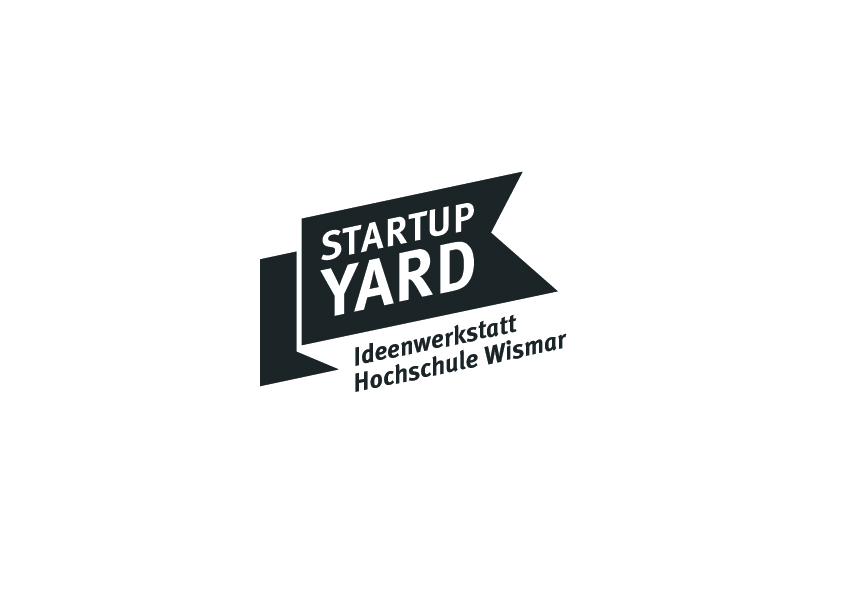 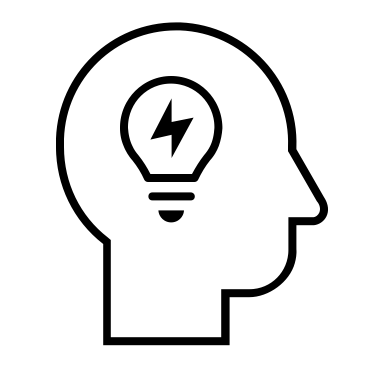 Lösungsansatz_4: Sonstige Lizenzkosten
Lizenzfreie Bilder, Musik oder Videos nutzen (prüfen bei gewerblicher Nutzung)

Selbst Werke schaffen: Illustrationen erstellen, Musik komponieren

Werke durch Freunde schaffen lassen: Illustrationen, Musik und dafür im Gegenzug bei deren Abschlussarbeit unterstützen

Urheber anfragen, ob kostenfreie Nutzung für ein Studienprojekt möglich ist (kostenfreie Lizenz)

KickStart-Ideenwettbewerb Gewinner:innen können sich Lizenzkosten unter Umständen erstatten lassen
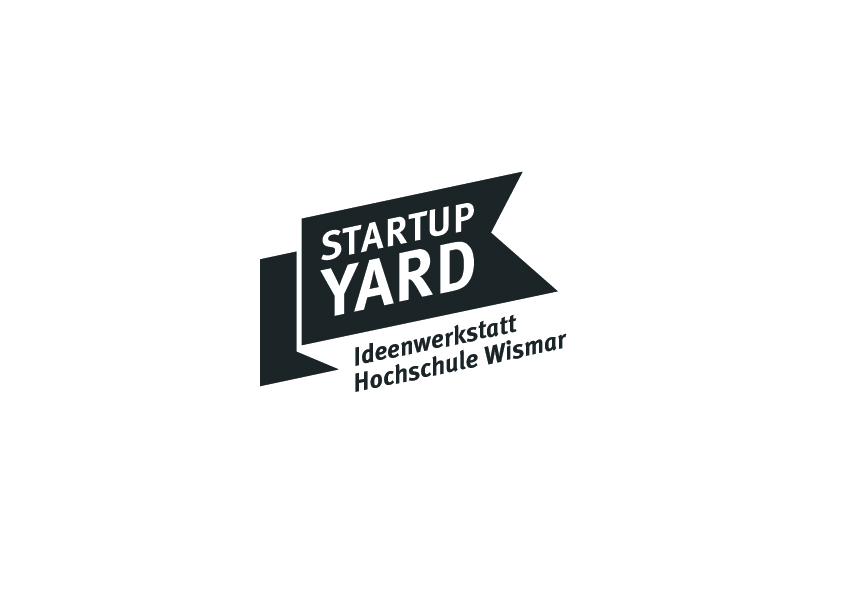 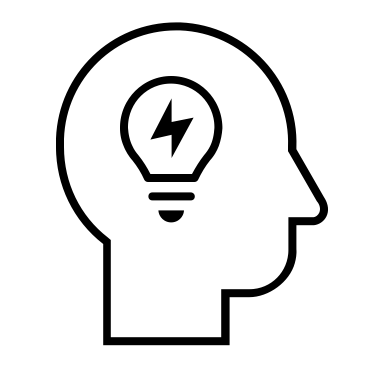 Lösungsansatz_5: Spezialkenntnisse aneignen
Besuch einzelner Module von „Unternehmerisches Denken und Handeln“ (kostenfrei)

Teilnahme am Mentoring-Programm (kostenfrei, nur für Frauen)

Yard-Workshopreihe (kostenfrei)

Vermittlung ins Partnernetzwerk: ATI Westmecklenburg, Forschungsverbund MV, InnovationPort, Technologie- und Gewerbezentrum (kostenfrei)

INSPIRED-Ideenwettbewerb-Sieger:innen: Coachinggutschein(e)
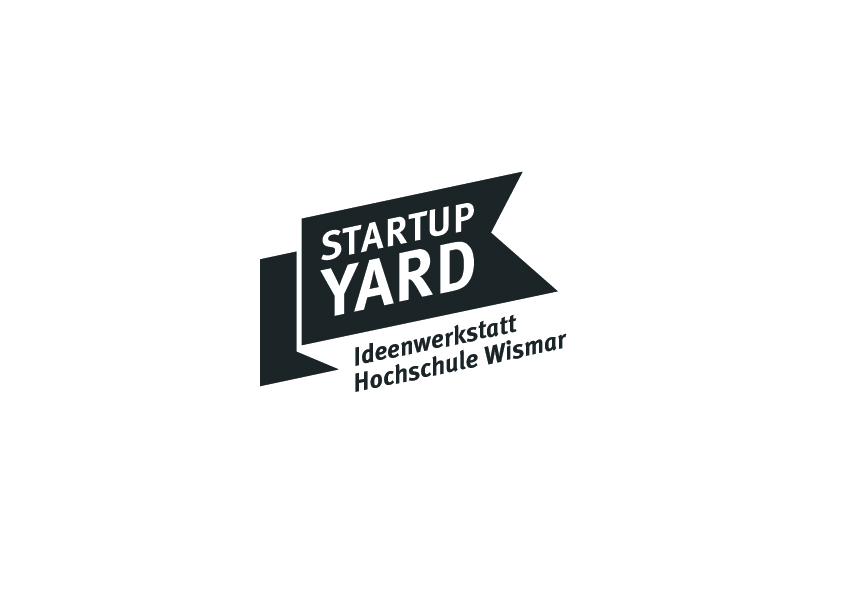 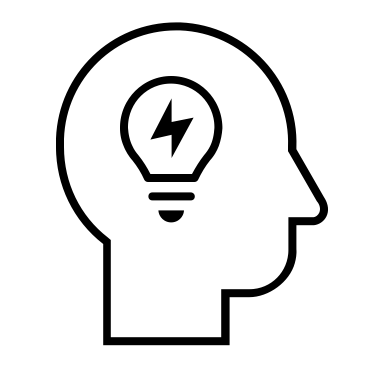 Lösungsansatz_6: Stipendien / Forschungsförderung / Gründung
Folgende Möglichkeiten können eine Idee langfristig unterstützen, d.h. oft werden Kosten erst im Nachhinein wieder „reingeholt“
EXIST-Gründerstipendium
EXIST-Forschungstransfer (eher: Ingenieurwissenschaften)
Gründerstipendium MV
Gründungs-Inkubatoren und Accelerator-Programme
Deutsche Bundesstiftung Umwelt / sonstige Stiftungen
Fördermaßnahmen des Jobcenter
Crowdfunding
Mikrodarlehen / Mittelständ. Beteiligungsgesell. M-V
3F (family / friends / fools)
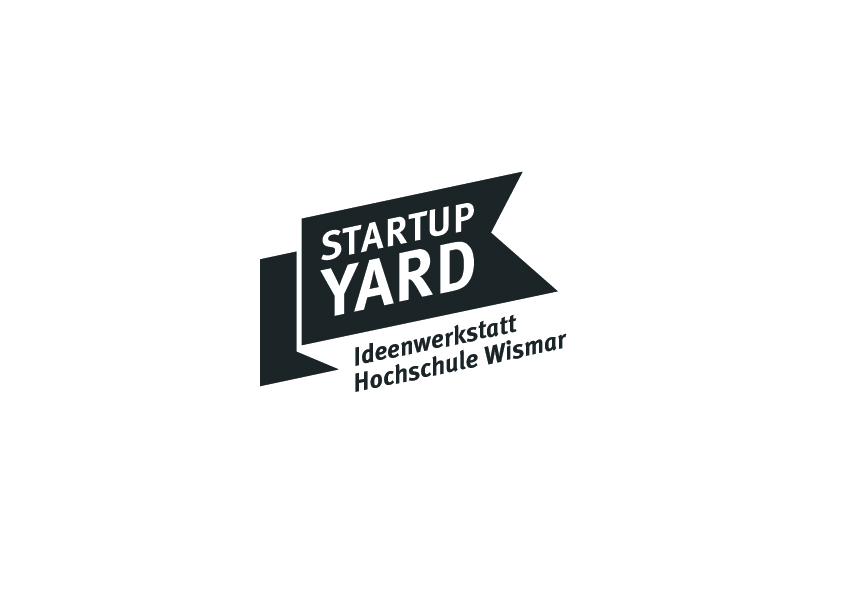 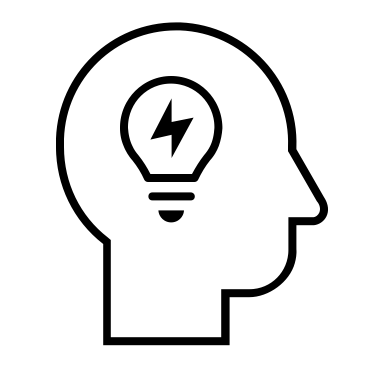 Lösungsansatz_7: Studien- oder Abschlussarbeit „verwerten“
Wichtig : weit vor der Erstellung der Abschlussarbeit muss Kontakt mit den möglichen Kooperationspartnern gesucht werden

Je nach Thema sind die Möglichkeiten vielfältig:
Selbstständigkeit, auch via Gründerstipendium
Kunstvereine, Stiftungen, Galerien etc. 
Die öffentliche Hand, oft in Form von Serviceleistungen für sog. Drittmittelprojekte
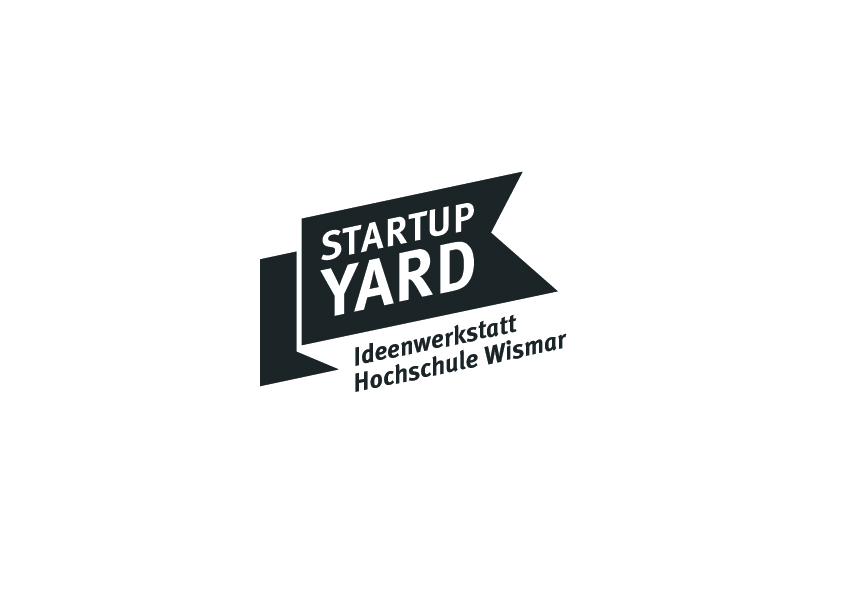 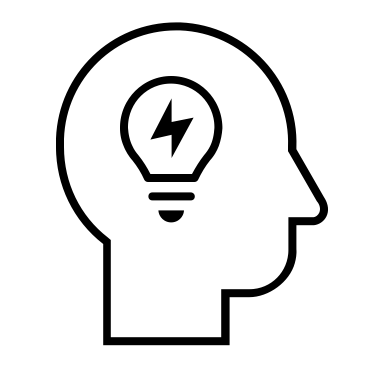 Lösungsansatz_8: Reisekosten
KickStart-Ideenwettbewerb Gewinner:innen können sich Reisekosten ggfs. erstatten lassen

Wenn die Idee Teil eines Forschungsprojekts wäre, könnten ggfs. Reisekosten erstattet werden
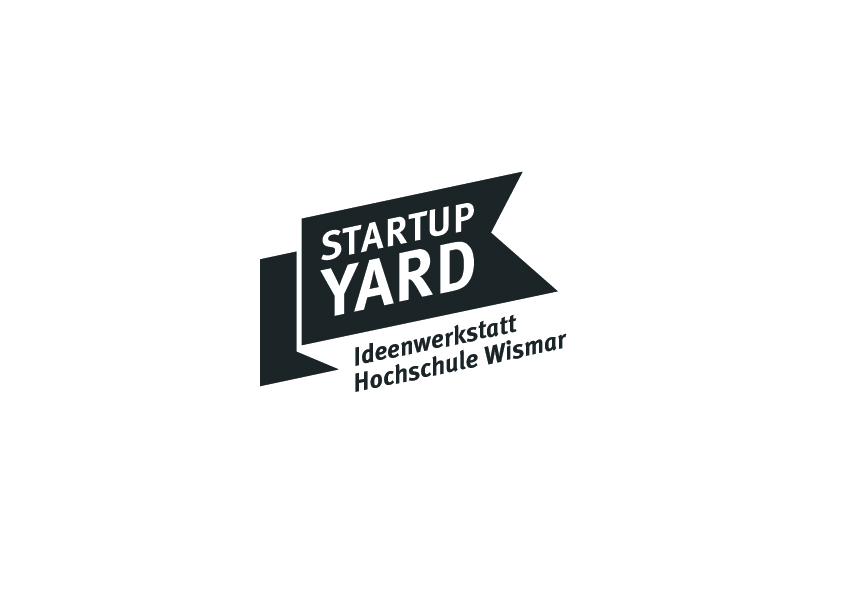 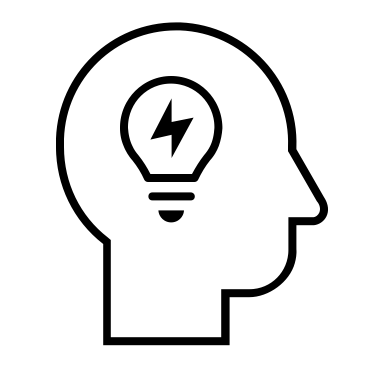 Fragen
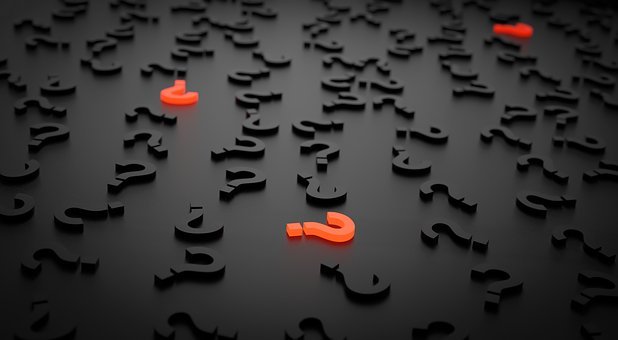 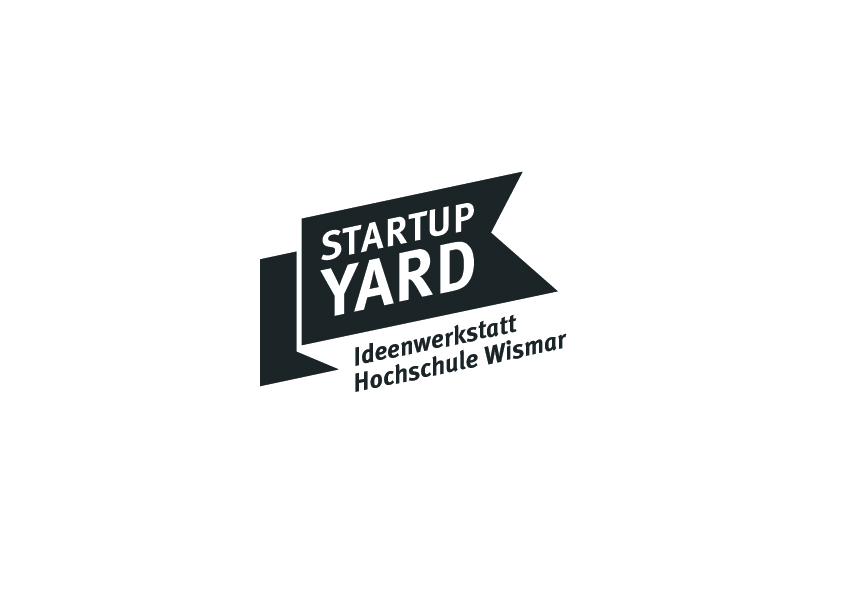